Review Marathon
Compiled by
Beda Otieno
Instructions
Each slide represents 1 question on the question paper

A slide will stay on for 1 minute then change automatically

You cannot go back to a previous slide

There are 25 questions

Each question is 4 marks
1
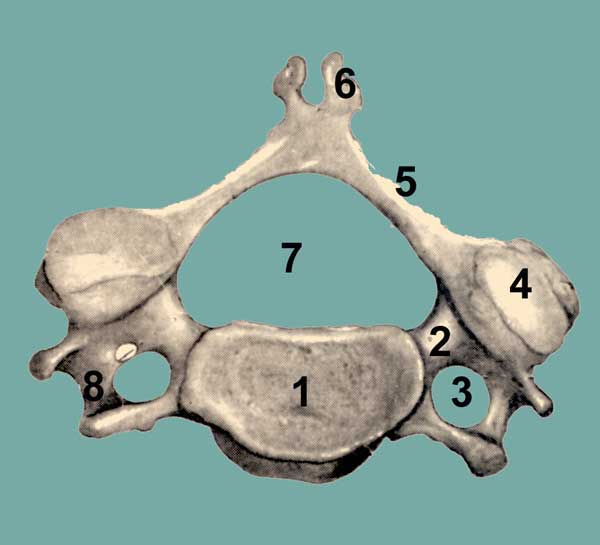 2
3
A
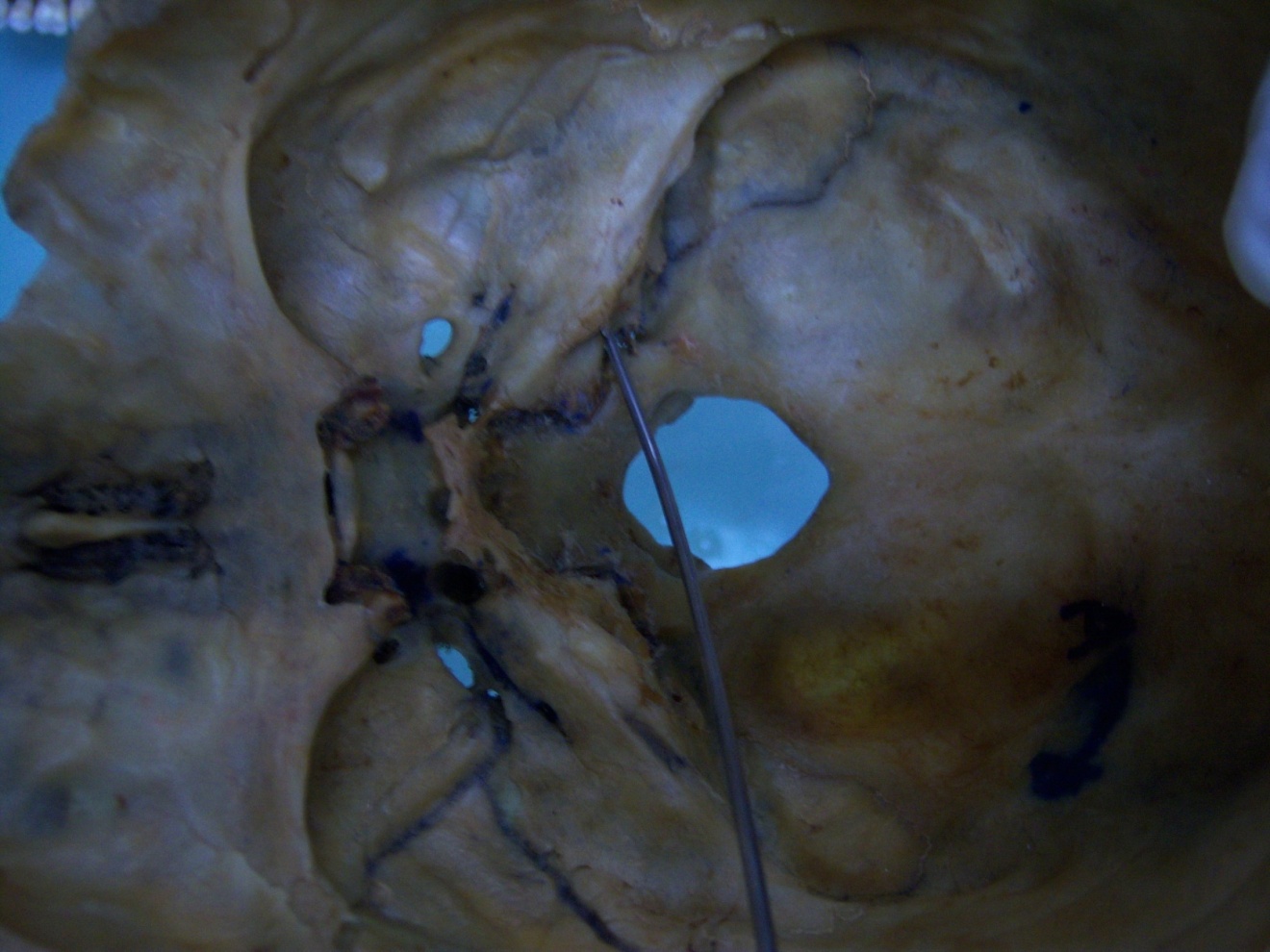 B
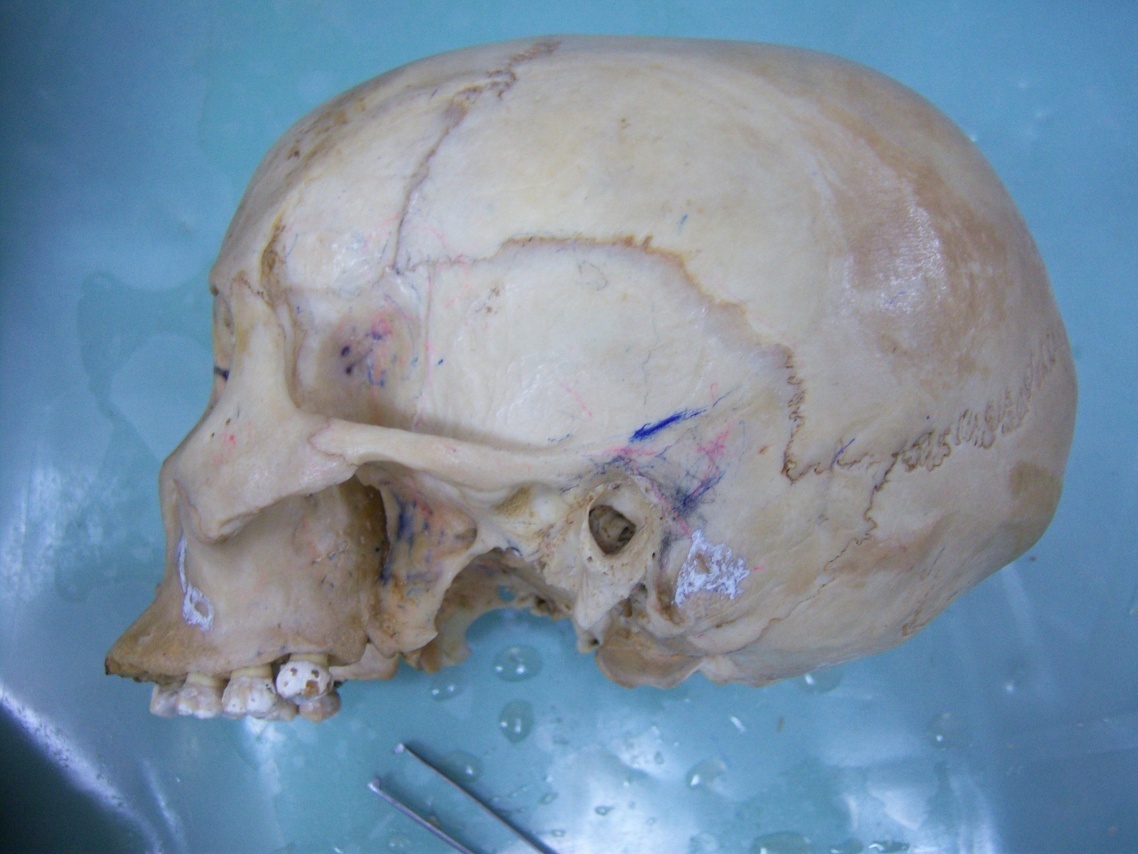 Z
4
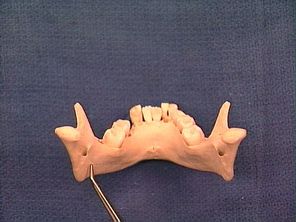 X
Y
Q
5
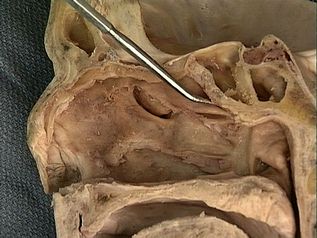 N
M
6
A
B
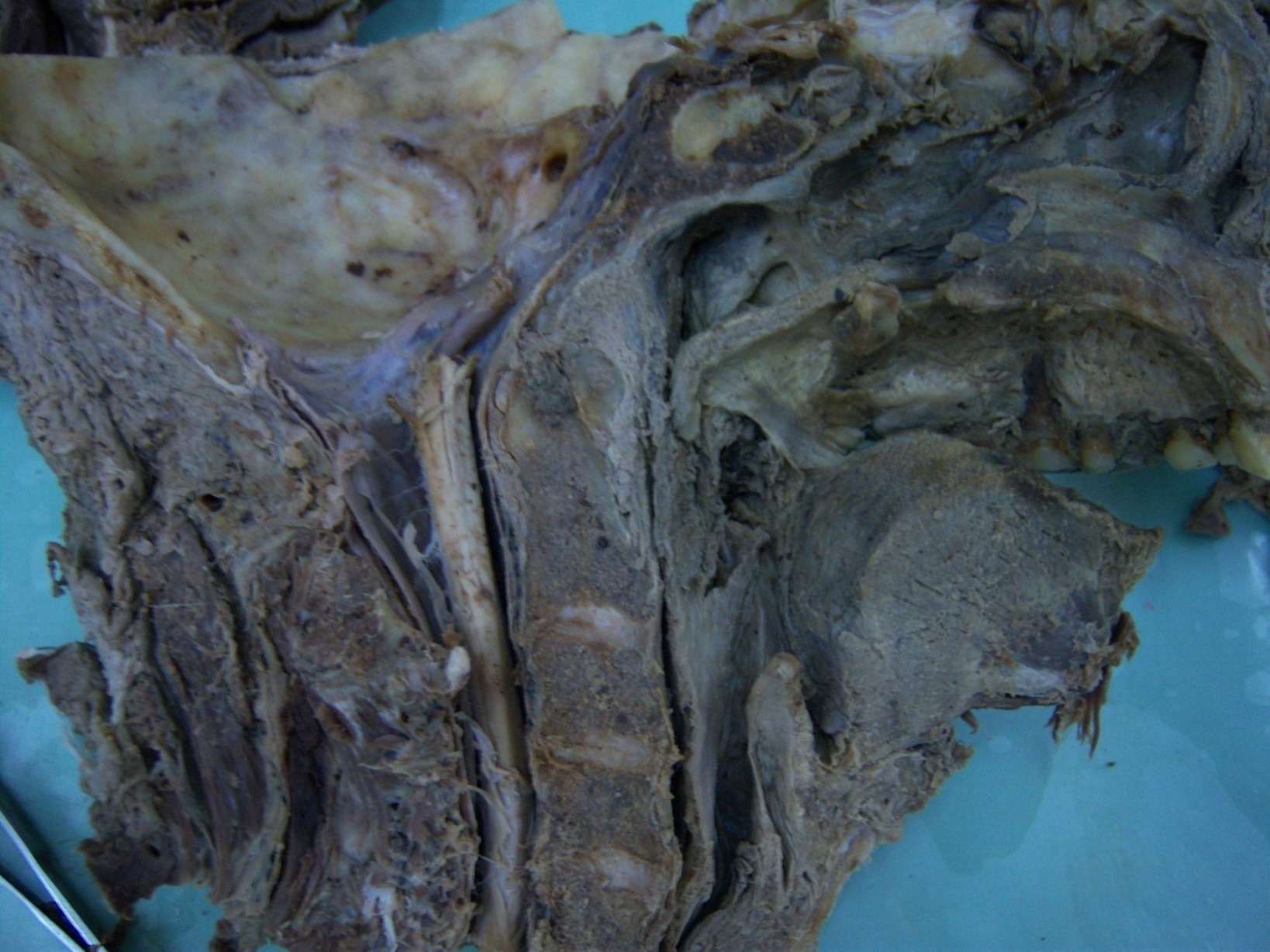 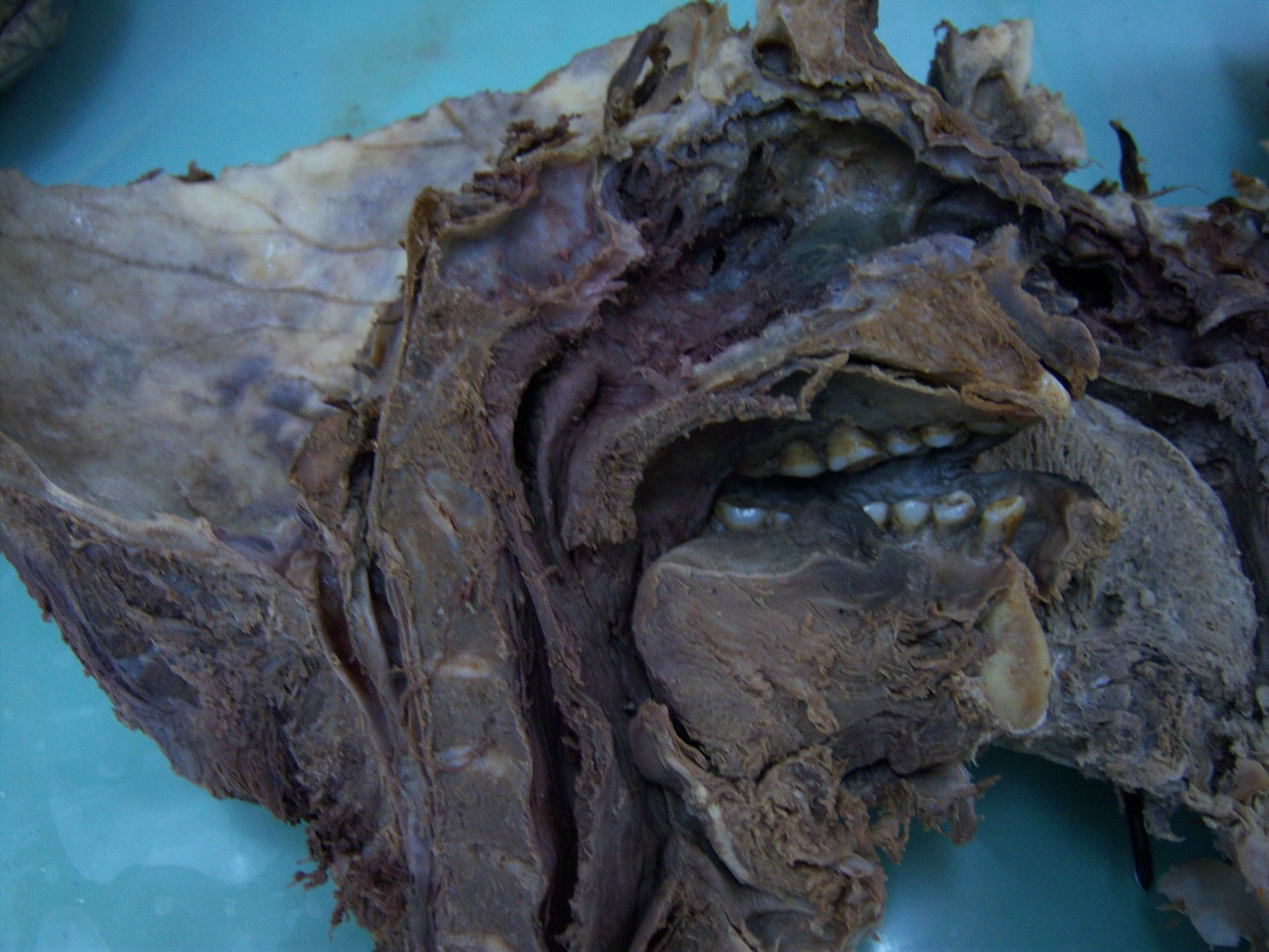 Y
R
Tongue
Tongue
X
7
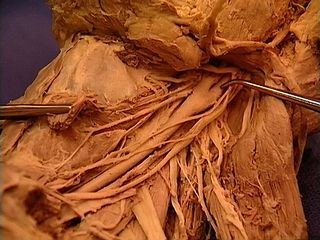 G
8
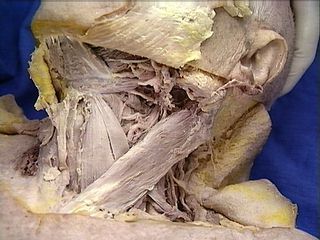 B
A
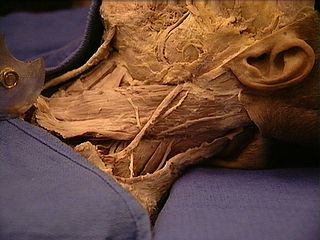 9
X
M
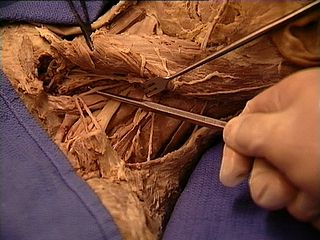 N
Y
10
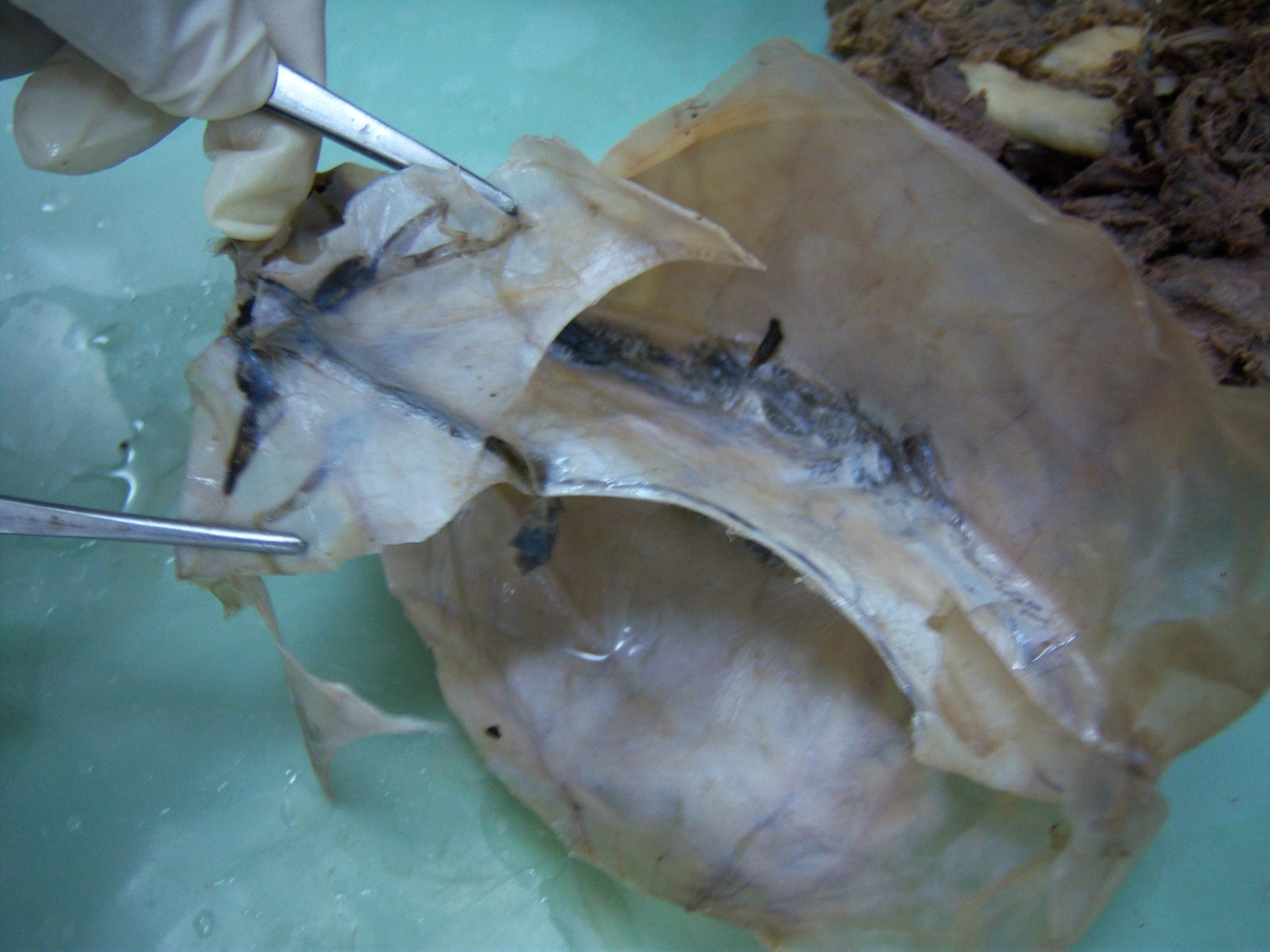 H
11
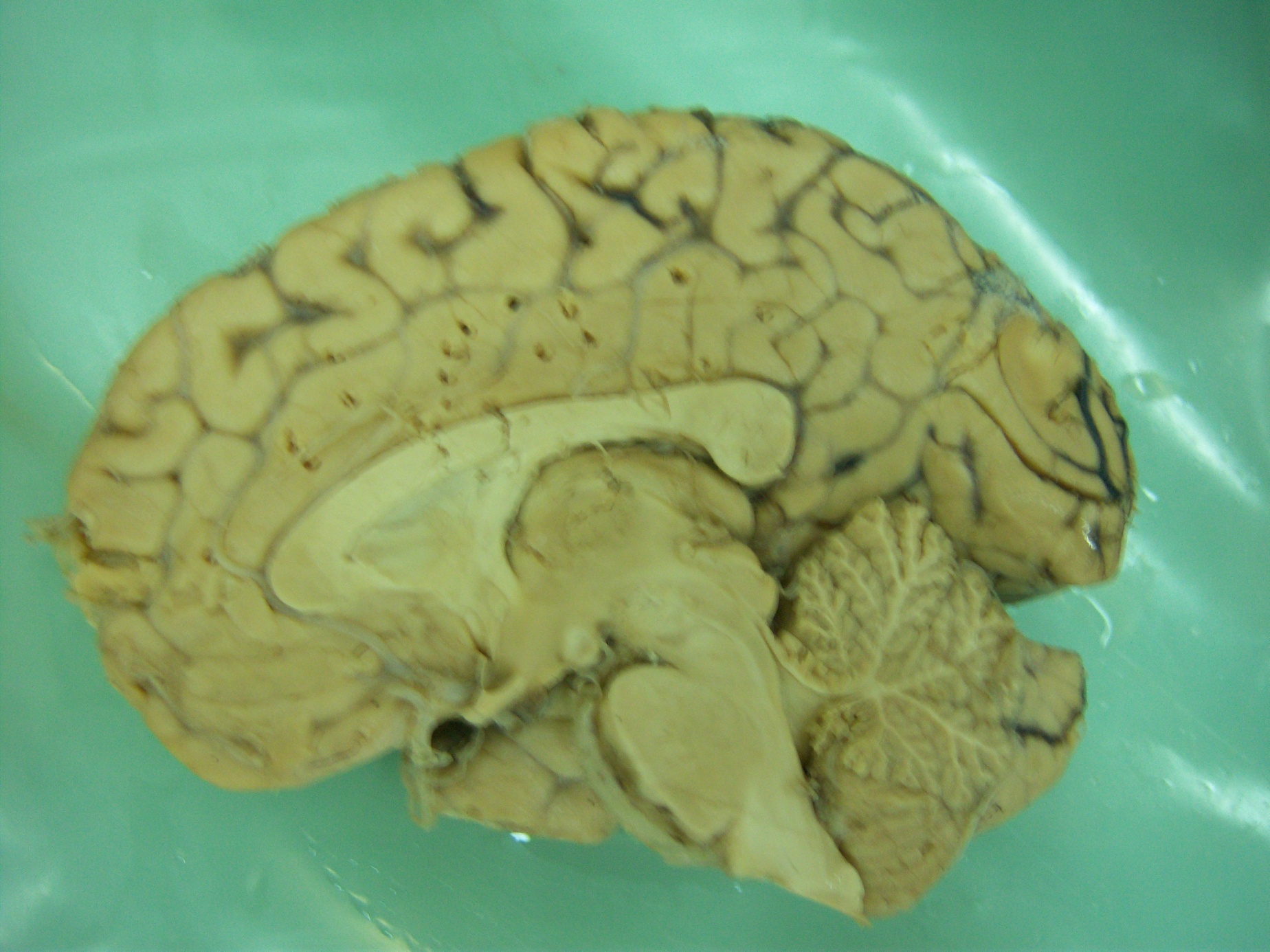 Central sulcus
W
T
D
12
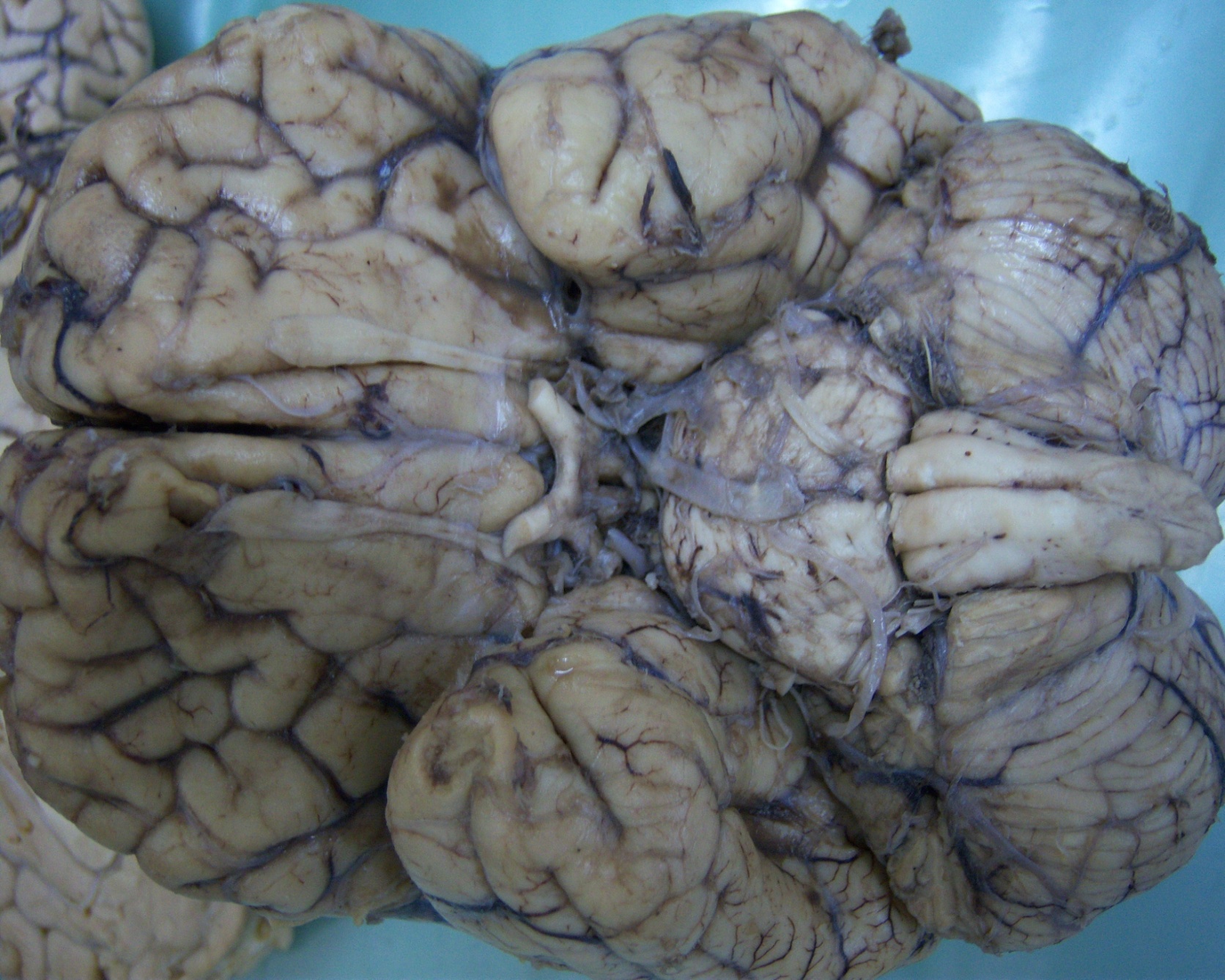 V
Z
U
13 - Horizontal section of the brain
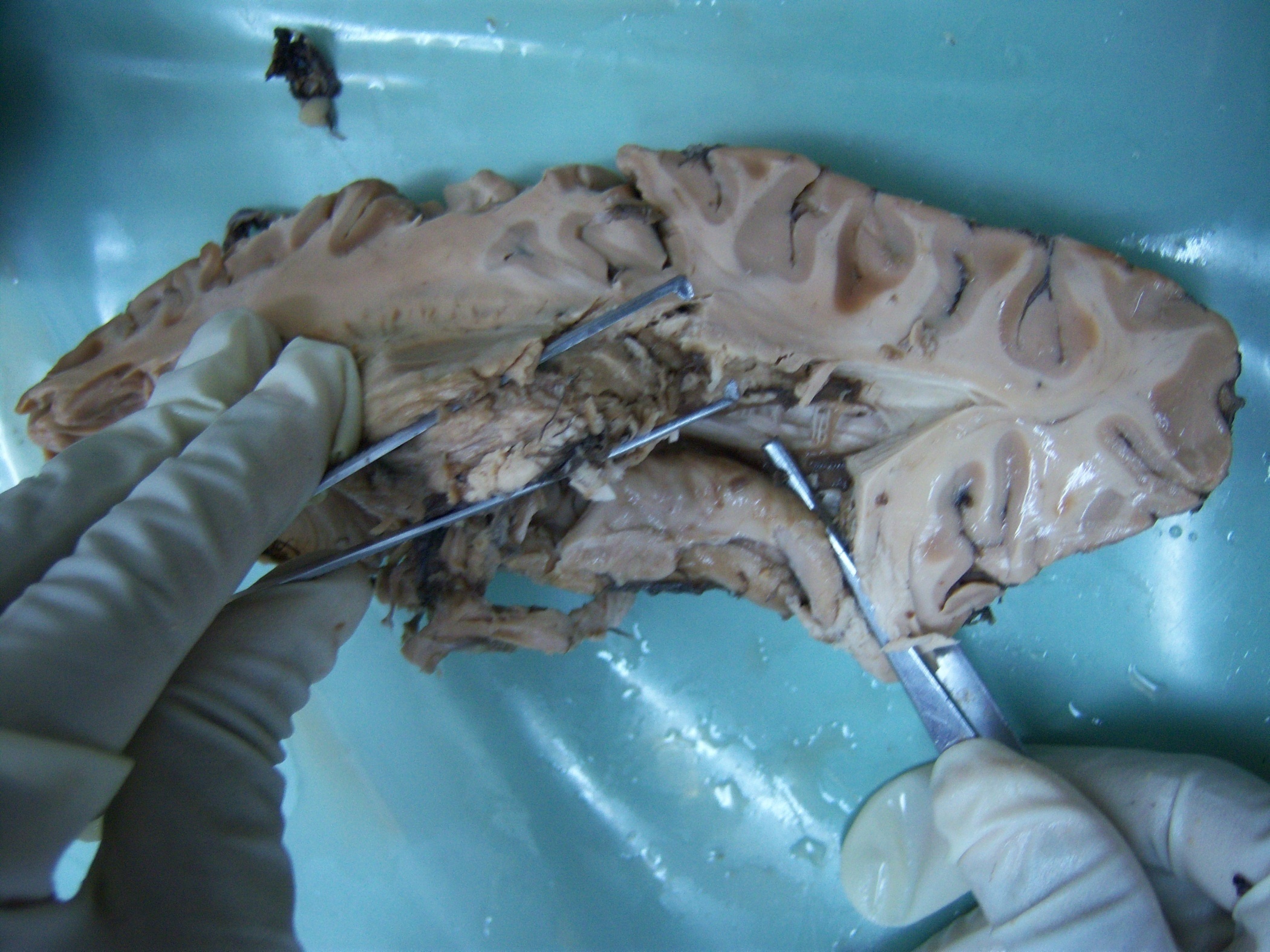 Y
X
14
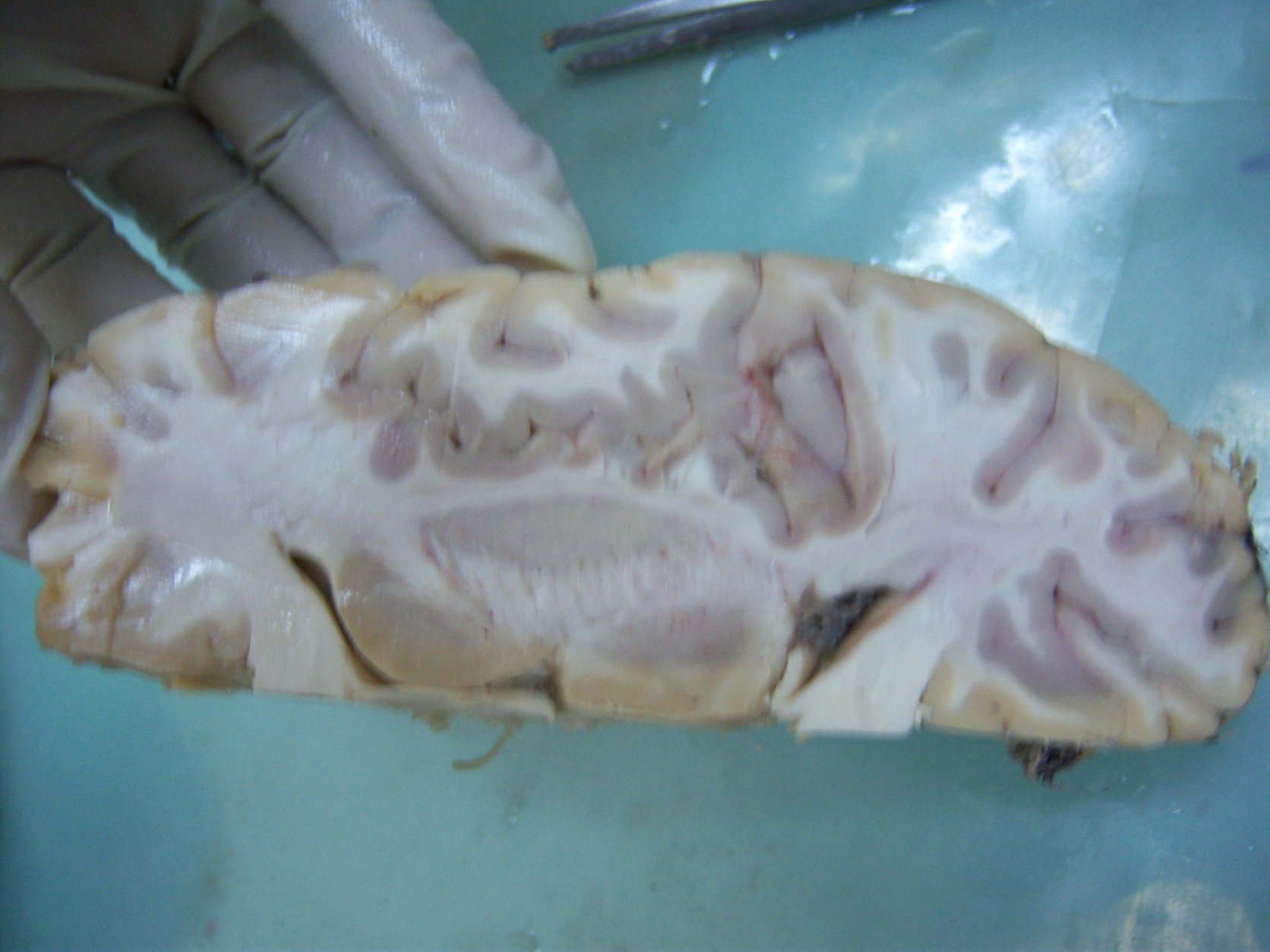 P
15
H
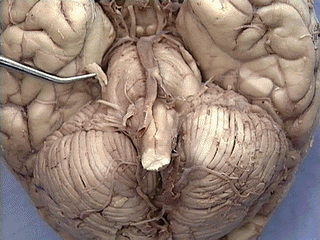 16
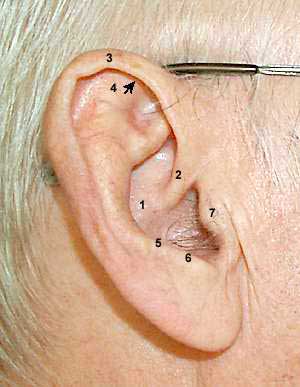 17
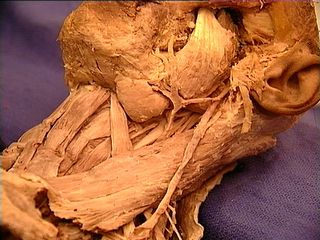 N
M
18
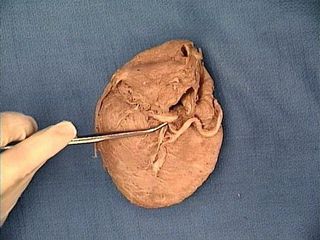 A
B
19
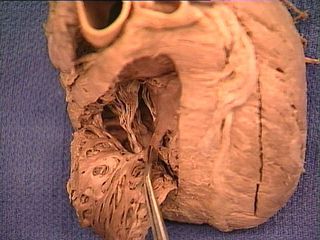 F
20
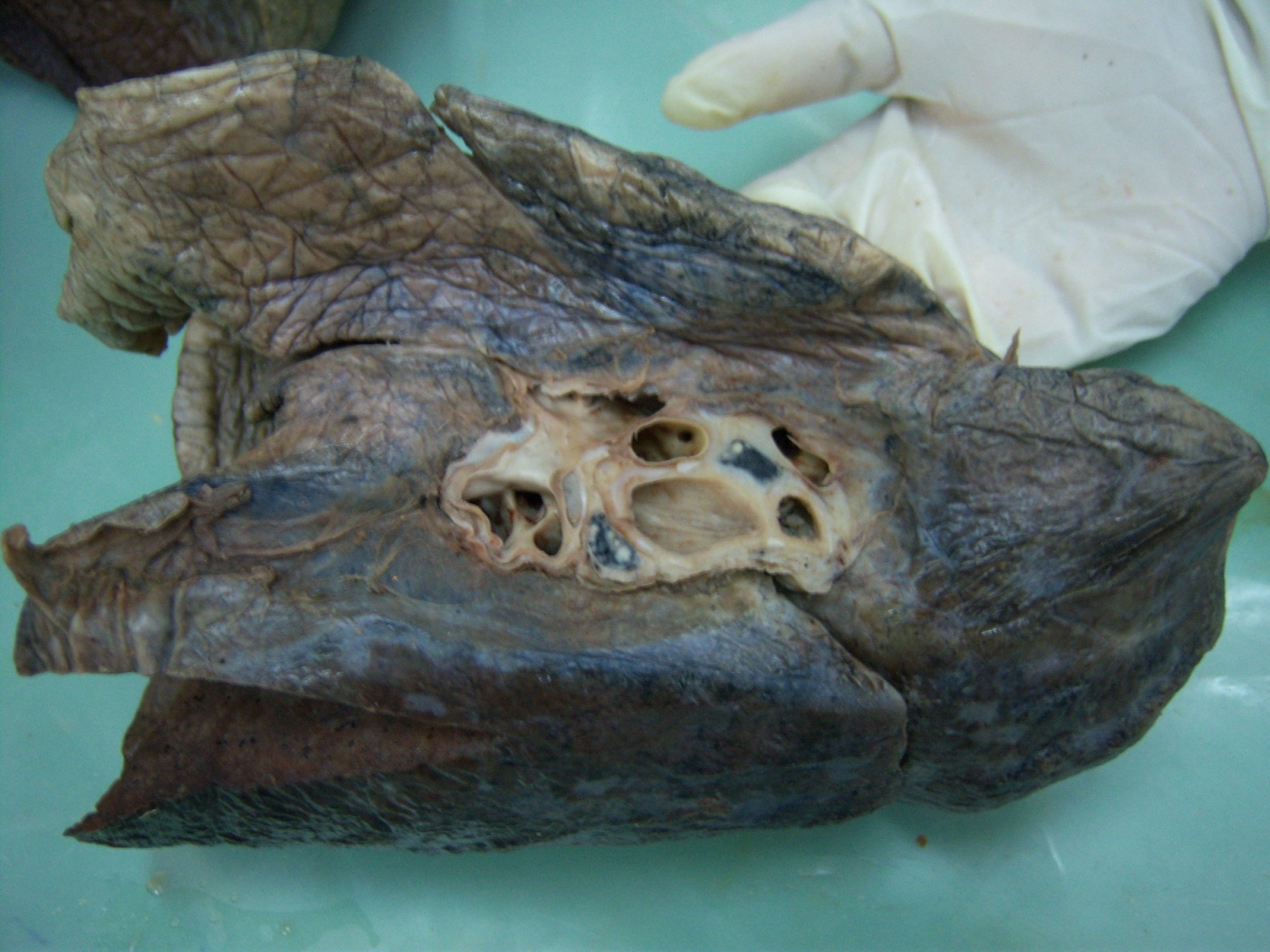 L
21
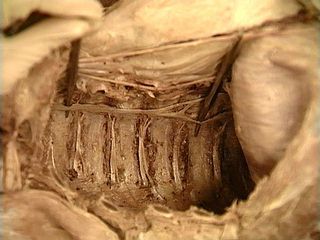 Y
22
23
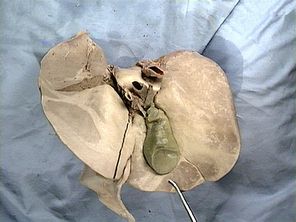 N
M
P
24
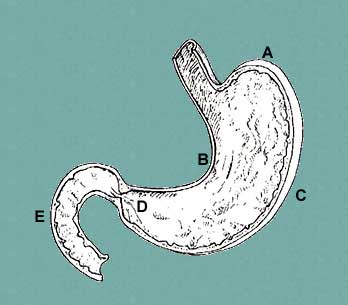 25
Heb 10:23  Heb 10:35
Let us hold fast the confession of our hope without wavering, for He who promised is faithful


Therefore do not throw away your confidence, which has a great reward
End